AS REVELAÇÕES DO APOCALIPSE
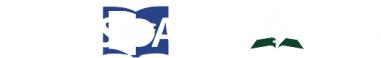 O Santuário terrestre era uma cópia ou ilustração do Santuário Celestial.
“E me farão um santuário, para que eu possa habitar no meio deles. Segundo tudo o que eu te mostrar para modelo do tabernáculo e para modelo de todos os seus móveis, assim mesmo o fareis. Vê, pois, que tudo faças segundo o  modelo, que te foi mostrado no monte.”
Na Bíblia, Santuário refere-se a um local para serviços de adoração.
Deus ordenou a construção do Santuário no deserto para que os crentes do Antigo Testamento tivesse uma lição objetiva das verdades espirituais e do plano da salvação.
João, o profeta do Apocalipse, viu esse mesmo Santuário, mostrado a Moisés, no Céu.
“Abriu-se, então, o santuário de Deus, que se acha no céu, e foi vista a arca da Aliança no seu santuário, e sobrevieram relâmpagos, vozes, trovões, terremoto, e grande saraivada.”
“Razão por que se acham diante do trono de Deus e o servem de dia e de noite no Seu santuário; e  aquele que se assenta no trono estenderá sobre eles o seu tabernáculo.”
“Outro anjo saiu do santuário, gritando em grande voz para aquele que se achava sentado sobre a nuvem: Toma a tua foice e ceifa, pois chegou a hora de ceifar, visto que a seara da terra já amadureceu! Então saiu do santuário, que se encontra no céu, outro anjo, tendo ele mesmo também uma foice afiada.”
João viu alguns móveis no santuário celestial, como o Altar, a Arca da Aliança e o Altar de Incenso.
Os símbolos do Santuário da terra eram figuras da Realidade Celestial
Havia alguma relação do Santuário da terra, do Antigo Testamento, com seus serviços e o do céu que João viu no Apocalipse?
“E me farão um santuário, para que eu possa habitar no meio deles. Segundo tudo o que eu te mostrar para modelo do tabernáculo e para modelo de todos os seus móveis, assim mesmo o fareis. Vê, pois, que tudo faças segundo o  modelo, que te foi mostrado no monte.”
“Os quais ministram em figura e sombra das coisas celestes, assim como foi Moisés divinamente instruído, quando estava para construir o tabernáculo; pois diz ele:  Vê que faças todas as coisas de acordo com o modelo que te foi mostrado no monte.”
Vejamos como era o Santuário terrestre e seus serviços...
O que era oferecido neste Santuário?
“É isto uma parábola para a época presente; e, segundo esta, se oferecem tanto dons como sacrifícios, embora estes, no tocante à consciência, sejam ineficazes para aperfeiçoar aquele que presta culto.”
Quantas partes tinha o Santuário?
“Ora, a primeira aliança também tinha preceitos de serviço sagrado e o seu santuário terrestre. Com efeito, foi preparado o tabernáculo, cuja parte anterior, onde estavam o candeeiro, e a mesa, e a exposição dos pães, se chama Santo Lugar; por trás do segundo véu, se encontrava o tabernáculo que se chama o Santo dos Santos...
ao qual pertencia um altar de ouro para o incenso e arca da aliança totalmente coberta de ouro, na qual estava uma urna de ouro contendo o maná, o bordão de Arão, que floresceu, e as tábuas da aliança; e sobre ela, os querubins de glória, que, com a sua sombra, cobriam o propiciatório. Dessas coisas, todavia, não falaremos, agora, pormenorizadamente”
PÁTIO
TABERNÁCULO
ARCA E PROPIC.
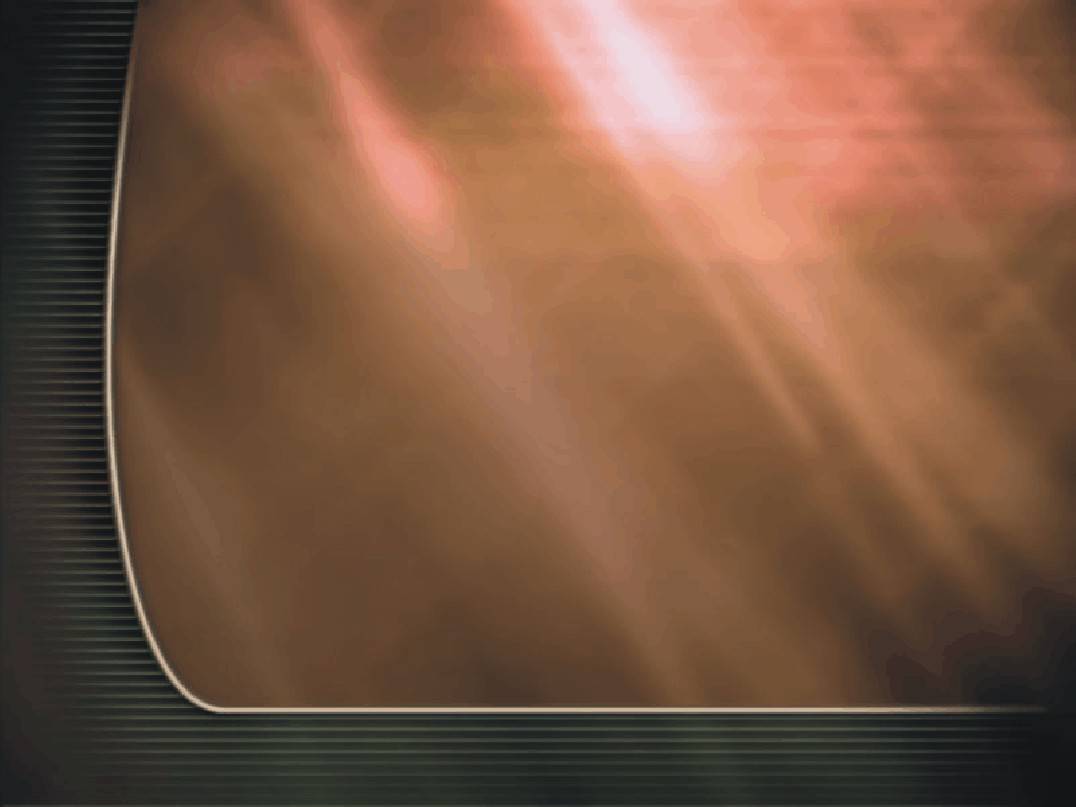 MESA DOS PÃES
ALTAR DOS HOLOCAUSTOS
ALTAR DO INCENSO
CASTIÇAL
SANTÍSSIMO
SANTO
PIA
1º- PÁTIO
Altar do Sacrifício – Efésios 5:2 
Bacia – Purificação – Efésios 5:26
2º - LUGAR SANTO
Mesa com Pães – João 6:48 
Candelabro de Ouro – João 8:12
Altar de Incenso – Apocalipse 8:3
3º - LUGAR SANTÍSSIMO
Arca e Propiciatório (Maná, Vara de Arão e Santa Lei) – Êxodo 25:21-22
De acordo com a carta aos Hebreus, o único sumo sacerdote que temos no Novo Testamento é Jesus. Foi Ele quem entrou no Lugar Santíssimo do Santuário celestial.
Jesus é o único mediador entre Deus e os homens.
Ele intercede por nós oferecendo seu sacrifício para remissão do nosso pecado.
“Por isso, também pode salvar totalmente os que por ele se chegam a Deus, vivendo sempre para interceder por eles”.